Тастар и шелководство. Прошлое, настоящее и будущее.
Проблема исследования связана с сохранением, возрождением и актуализацией   традиционного художественного ремесла   равнинного Дагестана  - плетения шелковых  тастаров и  исторически связанного с ним шелководства.
Цель:
уточнить  историю возникновения  народных  ремёсел плетения тастаров и шелководства в Дагестане   и  перспективы их сохранения и актуализации в информационном обществе  как элементов традиционной культуры.
Задачи:
1. Установить, к какому виду рукоделий относится плетение тастаров,  выявить   аналогичные техники  плетения в культуре  народов Дагестана, Северного Кавказа и России, установить  своеобразие и сходство  элементов  материальной культуры
2. Уточнить  исторические  факты о возникновении и развитии шелководства  на Северном Кавказе;  обобщить  данные о современном  состоянии развития шелководства в регионе  и  экспериментальном опыте  шелководства в  условиях   села Нижнее Казанище. 
3. Уточнить степень информированности современников о таких элементах традиционной культуры как  плетение тастаров и шелководство в Дагестане
4. Изучить  формы и методы  сохранения и актуализации народных ремесел в Дагестане, России и за рубежом.
5. Разработка  рекомендаций по сохранению  и актуализации народных промыслов
Актуальность:
сохранение культурного разнообразия, в том числе, народных художественных промыслов – одна из важных задач культурной политики нашей республики и Российской Федерации в целом. Культурное разнообразие наиболее ярко выражено в различных видах декоративно- прикладного творчества разных народов.  Одним из  исчезающих видов рукоделий  равнинного  и предгорного Дагестана  является плетение шелковых тастаров. А предшествующее ему шелководство в Дагестане исчезло ещё в прошлом веке, но имеет шансы на возрождение, так как продукты шелководства востребованы в разных отраслях производства.
Методы и приёмы, которые использовались в работе:
теоретический анализ  и обобщение научной и методической литературы; 
  интервью со специалистом, наблюдение,  анкетирование;  
  в работе преимущественно используется сравнительный метод культурологии,  который заключается в историческом изучении двух или нескольких национальных культур в процессе взаимодействия, взаимовлияния, установление  их своеобразия и сходства.
Гипотеза:
в соответствии с закономерностями развития культуры, подобные техники плетения из шелковых нитей, были развиты не только в Дагестане –  аналоги можно найти  в культуре соседних народов.
Кабарда являлась законодательницей мод для социальной верхушки всех местных народов
Фото1. Шаль (тастар) в кабардинском костюме. Фото из музея г. Нальчик (источник5)
Фото 2. Тастар  в кумыкском костюме. Фото  с выставки в Буйнакском районе
Сравнение  геометрических и растительных орнаментов  осетинских шалей и кумыкских тастаров.
Фото 3. Осетинские плетёные шали.  (источник 8)
Фото 4. Кумыкские тастары
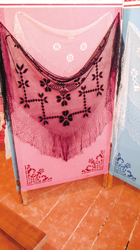 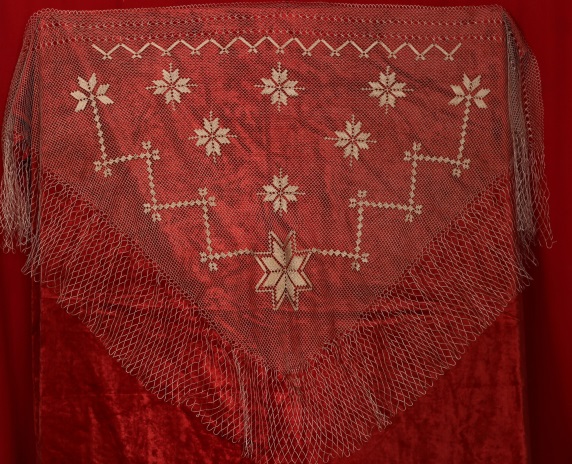 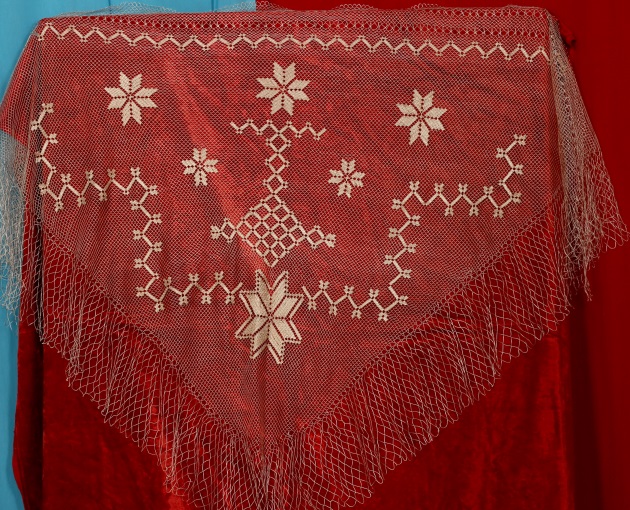 Осетинки за работой
На Северном Кавказе  в конце XIX — начале XX в. носили также шелковые плетеные шали, которые делали осетинские женщины, позднее их стали плести и в Кабарде
Кабардинская плетенная шаль
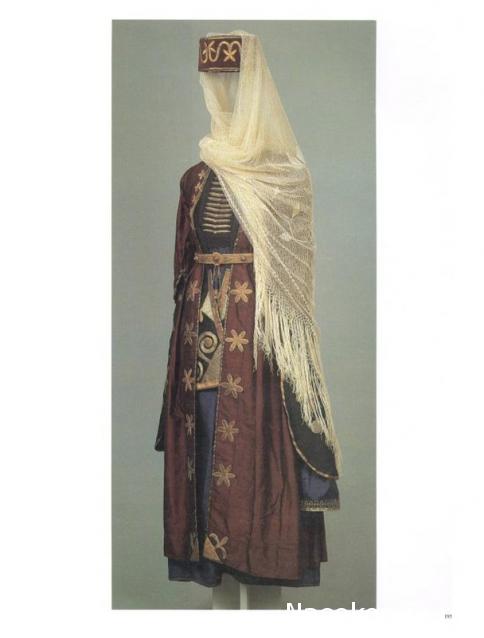 Из коллекции Государственного музея этнографии народов СССР (Ленинград)
Тастары Шугаибовой Жамины из с. Н-Казанище
Современный тастар плетут 
из искусственного шёлка
Взрослые женщины носили четырехугольный тастар,  молодые – треугольный, одинарный тастар.
Девочки  из станицы Змейской плетут  осетинские косынки
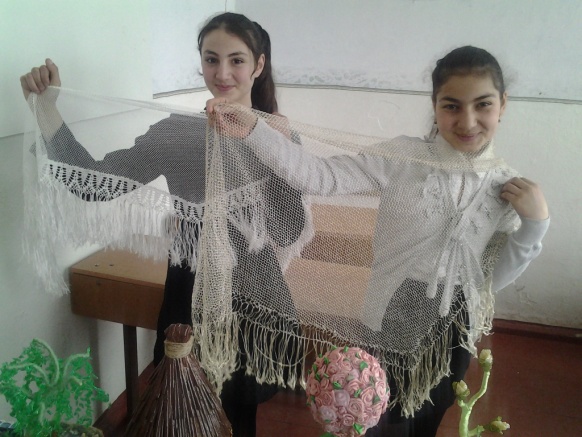 Девочки из Нижнего Казанище демонстрируют  тастары и вязаную одежду
Жамина Умаровна  Шугаибова  провела эксперимент по выращиванию тутового шелкопряда в Нижнем Казанище
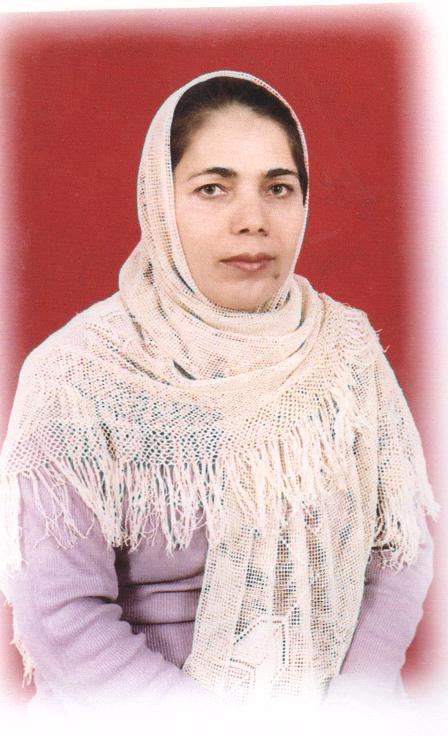 Шелководство упоминается Дагестанскими авторами в ряду традиционных занятий народов Дагестана ещё в XI – XII вв.
Жамина Умаровна  Шугаибова  со своими воспитанницами
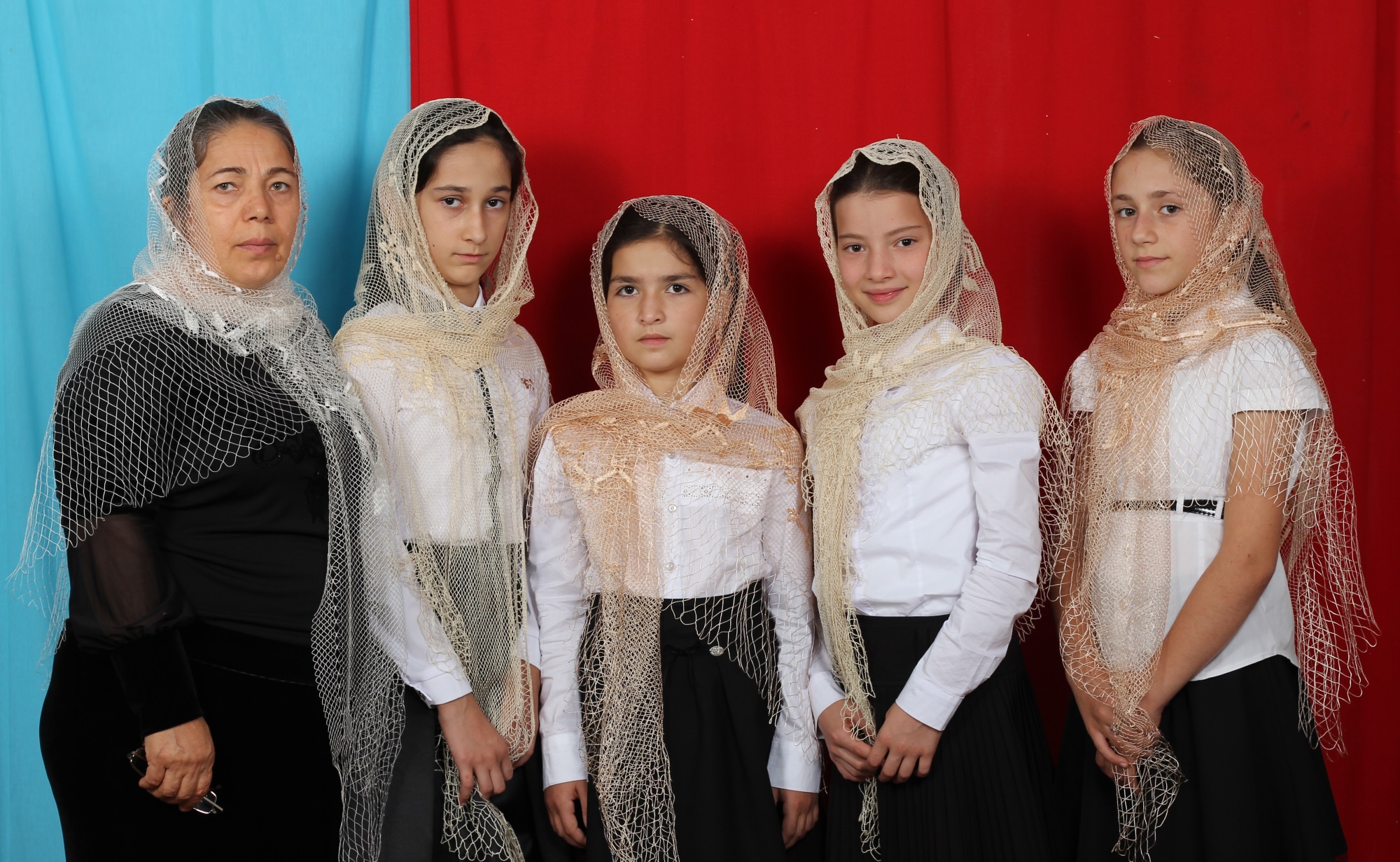 Бабочка тутового шелкопряда
За пять тысяч лет человек так изменил природу насекомого, что оно уже не может жить в диких условиях. Бабочки шелкопряда утратили способность летать, гусеницы не расползаются в поисках пищи, и если их не покормить, погибают.
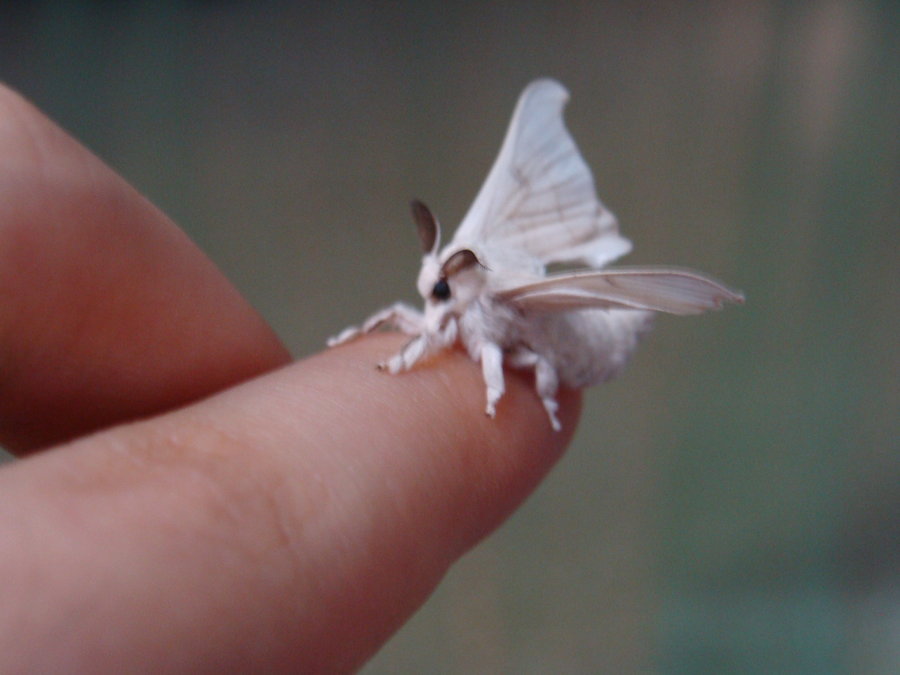 Гусеницы едят днем и ночью и увеличивают свой вес в 10 тысяч раз
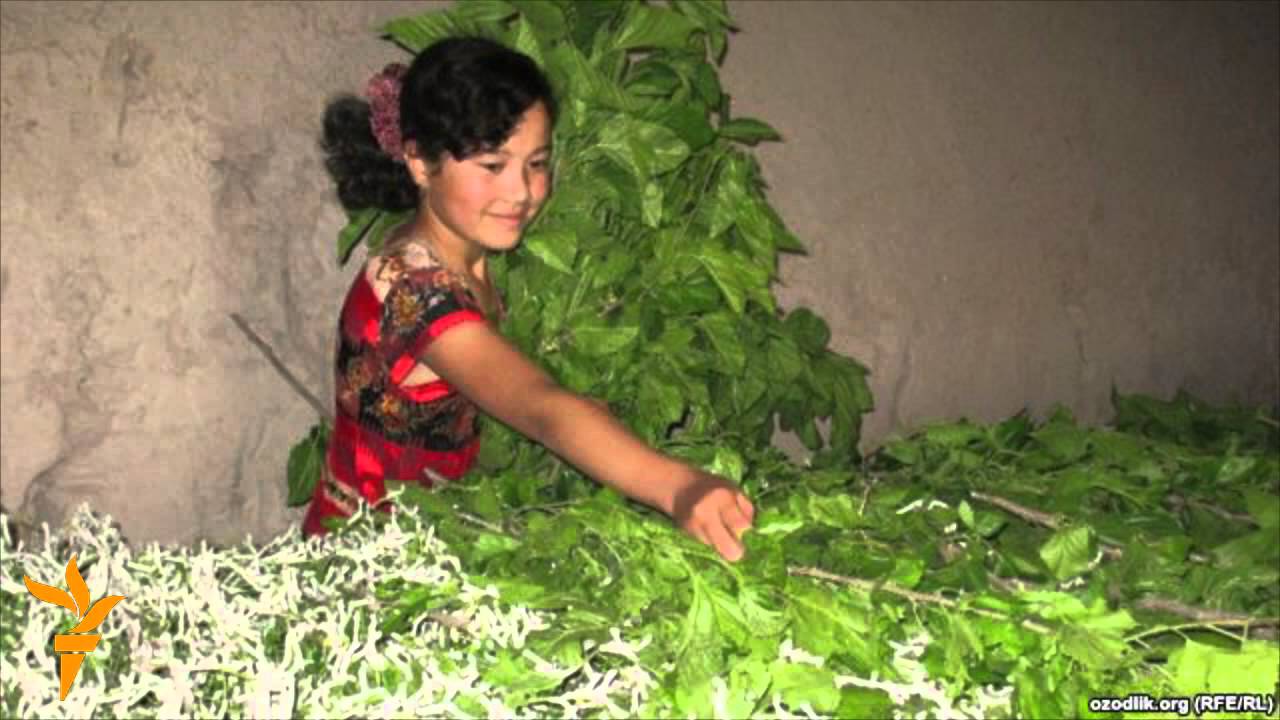 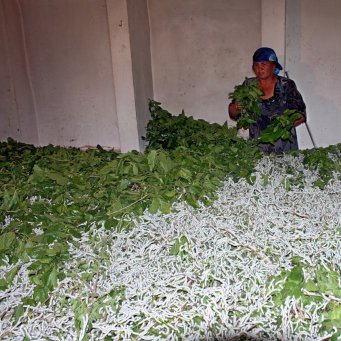 Весь кокон, не считая колыбельки для куколки, состоит из одной нити, длина которой достигает 1800 – 2000 метров
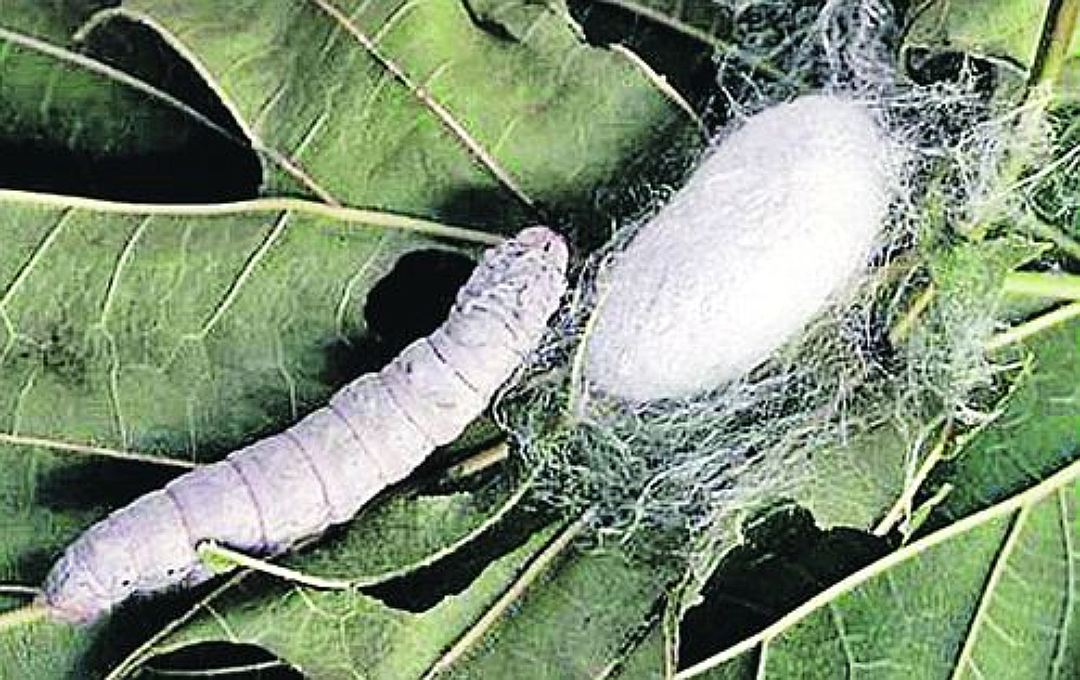 Шелковая нить с поперечным сечением в один миллиметр выдерживает груз в 45 килограммов - гораздо прочнее стали. Парашюты, в том числе и для спускаемых космических аппаратов, шьют только из натурального шелка. Как и покрышки гоночных велосипедов высокого класса, и струны музыкальных инструментов, и нити для хирургических операций. Используют в косметологии.
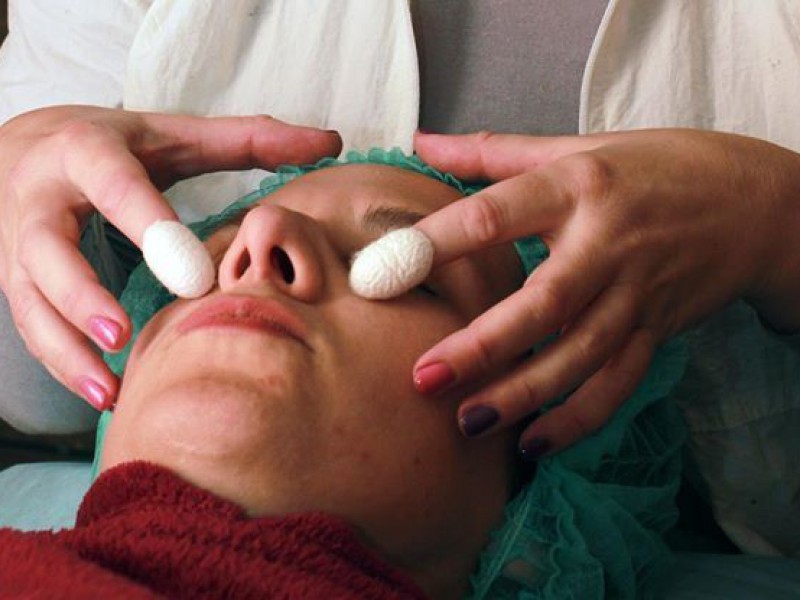 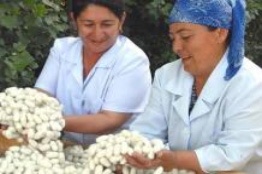 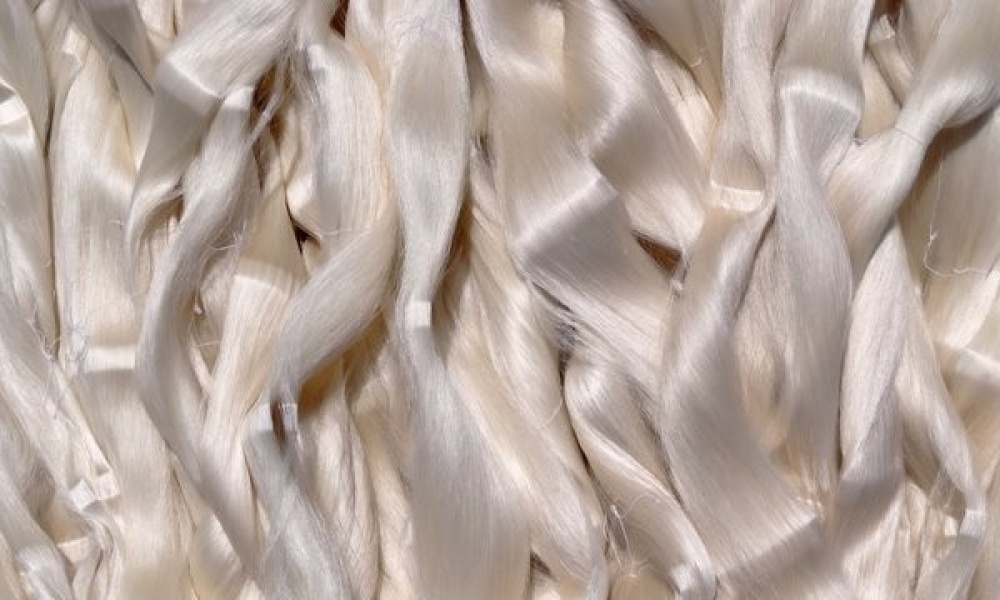 Породы и гибриды тутового шелкопряда. (Из материалов Шугаибовой Жамины)
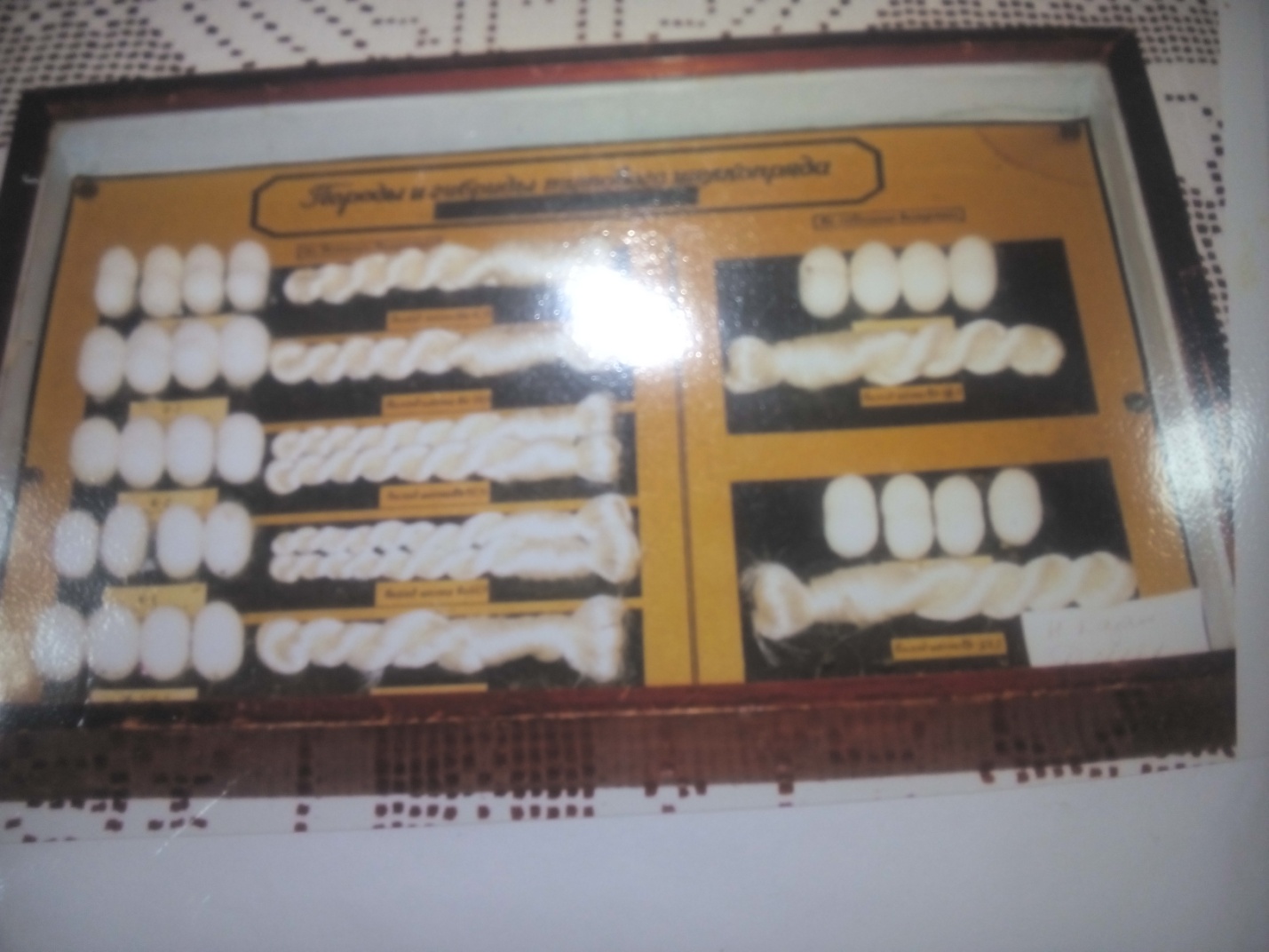 У многих кумыкских, кайтагских, цахурских, азербайджанских, лезгинских, табасаранских обществ были целые плантации тутовых деревьев.
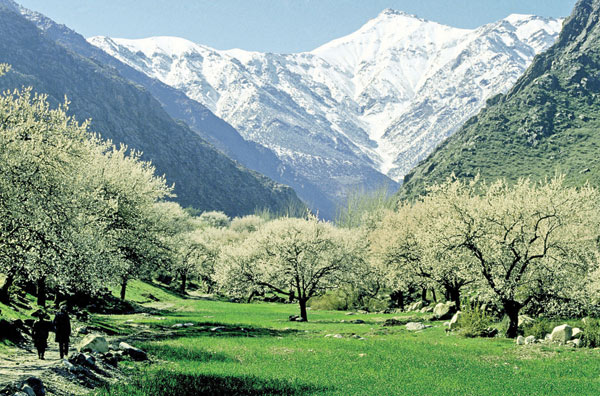 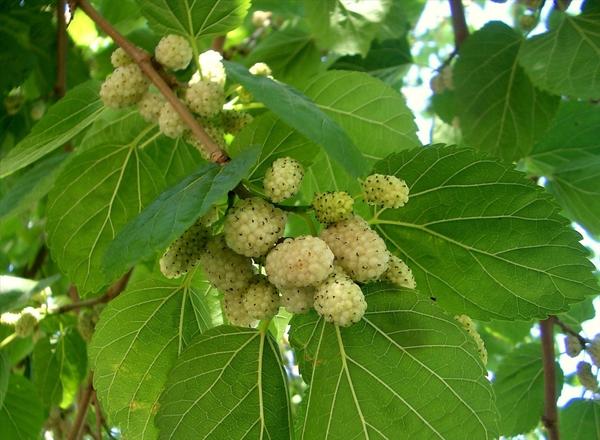 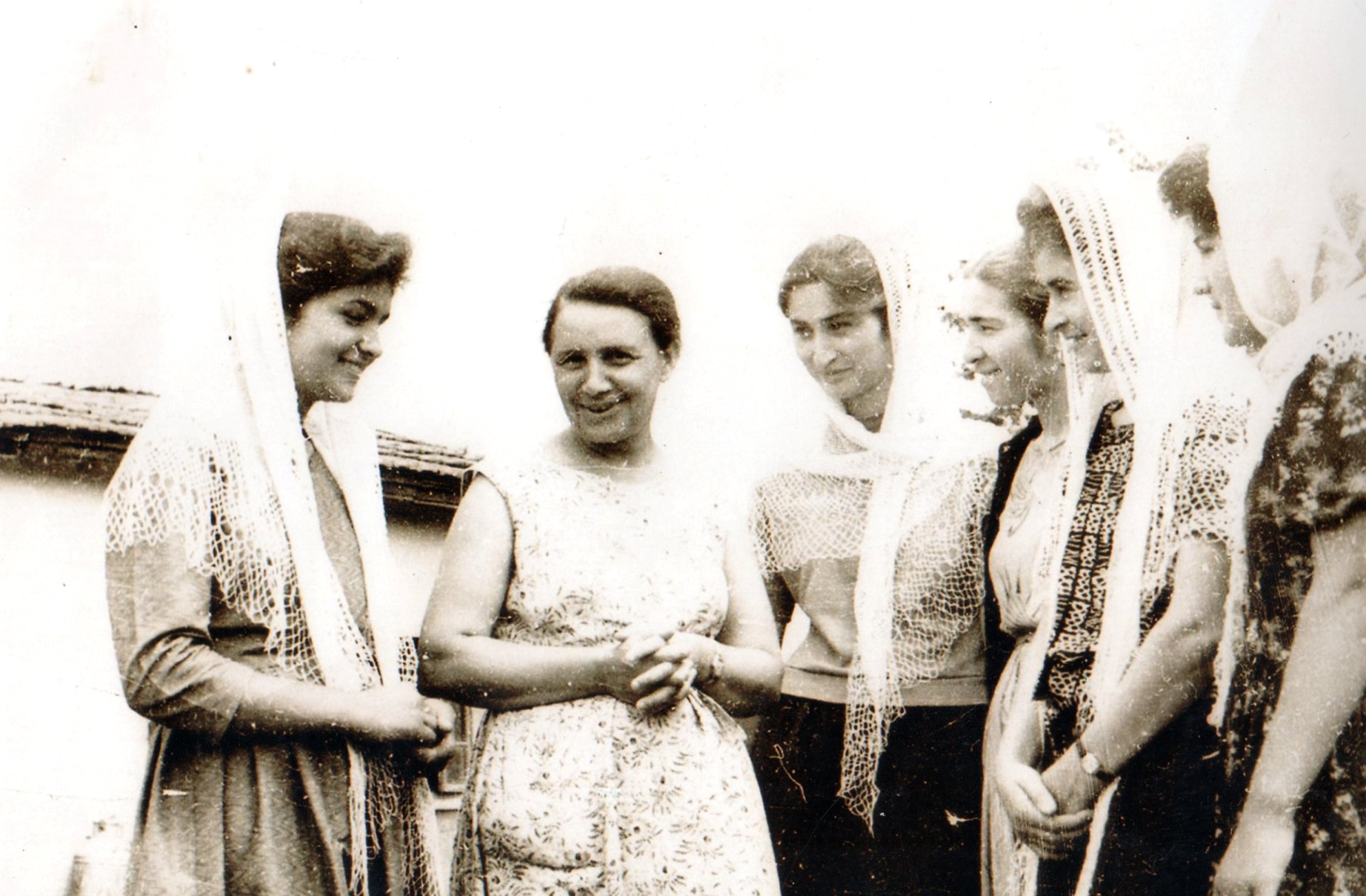 Сакинат Шихаметовна Гаджиева, автор книги «Одежда народов Дагестана» (слева вторая).  Фото подарено автором книги 2002 году Жамине Шугаибовой вместе с книгой.
Социологический опрос современников
Около 100 человек среди молодежи и взрослого населения 
селения  Халимбекаул и города Буйнакска 
в трех возрастных группах: от 13 до 30 лет, от 30 до 55лет, от 55 лет.
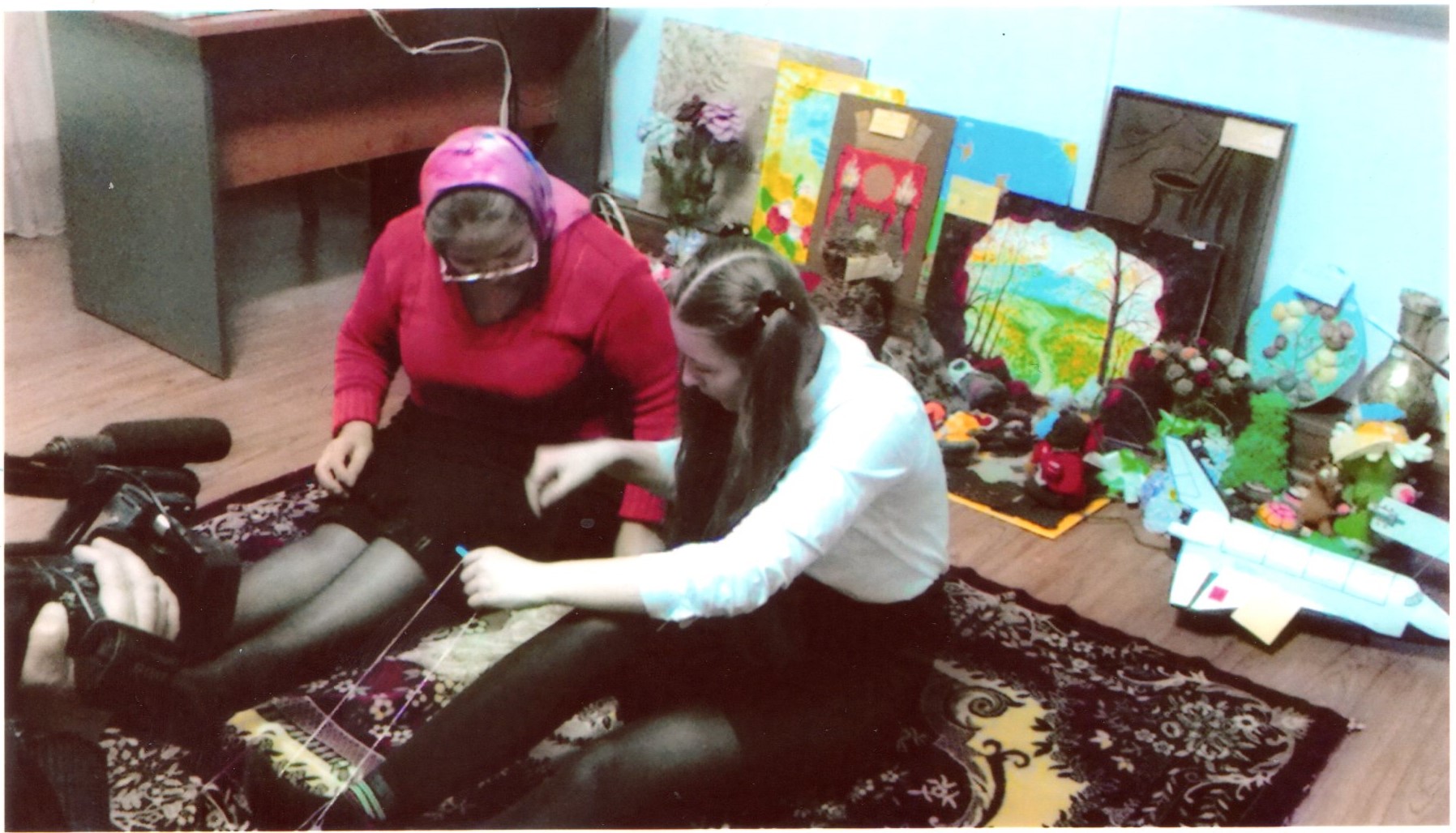 Мастер-класс Жамины Шугаибовой 
для Абидат Залимхановой